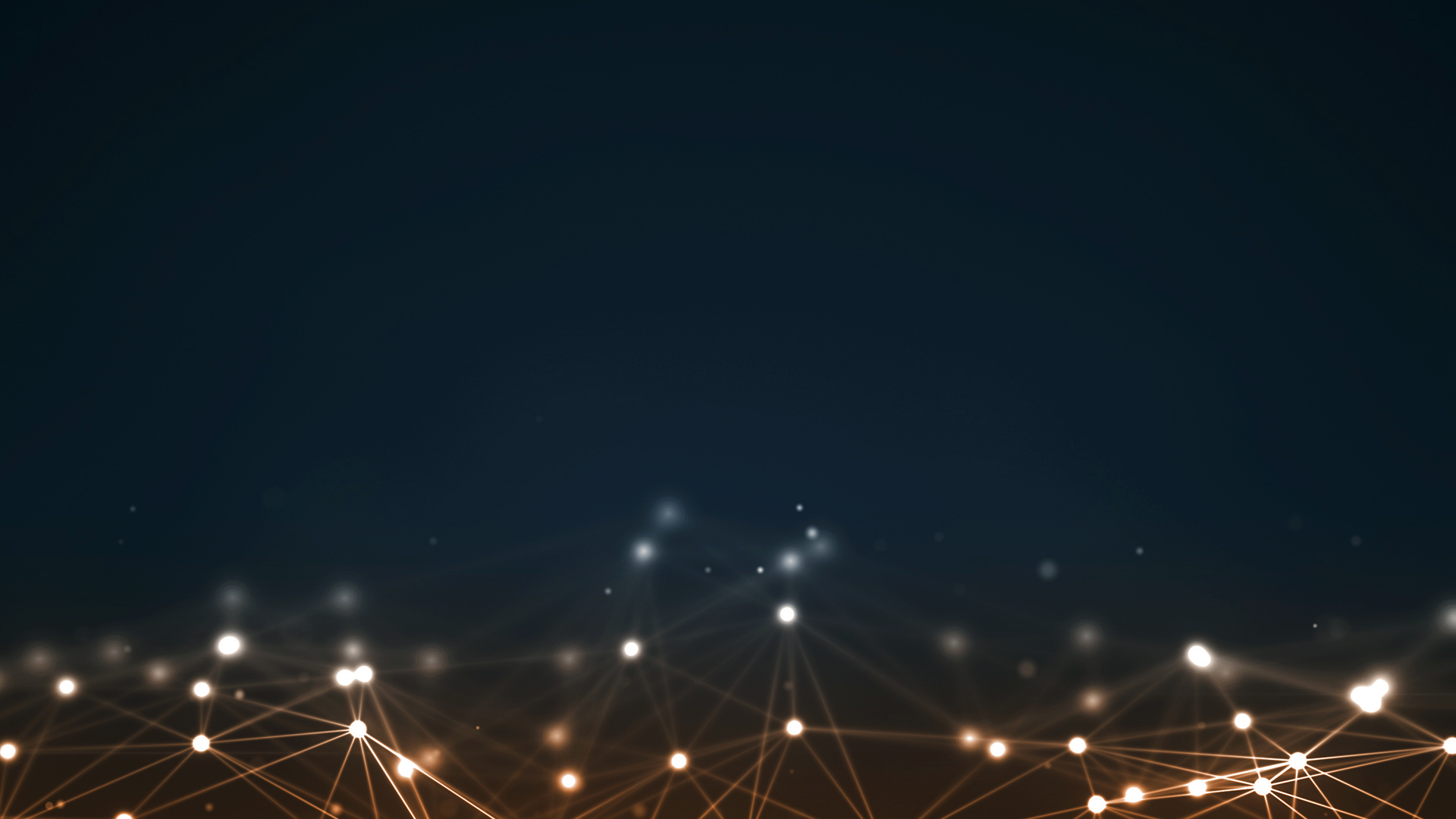 SID Meeting Manager
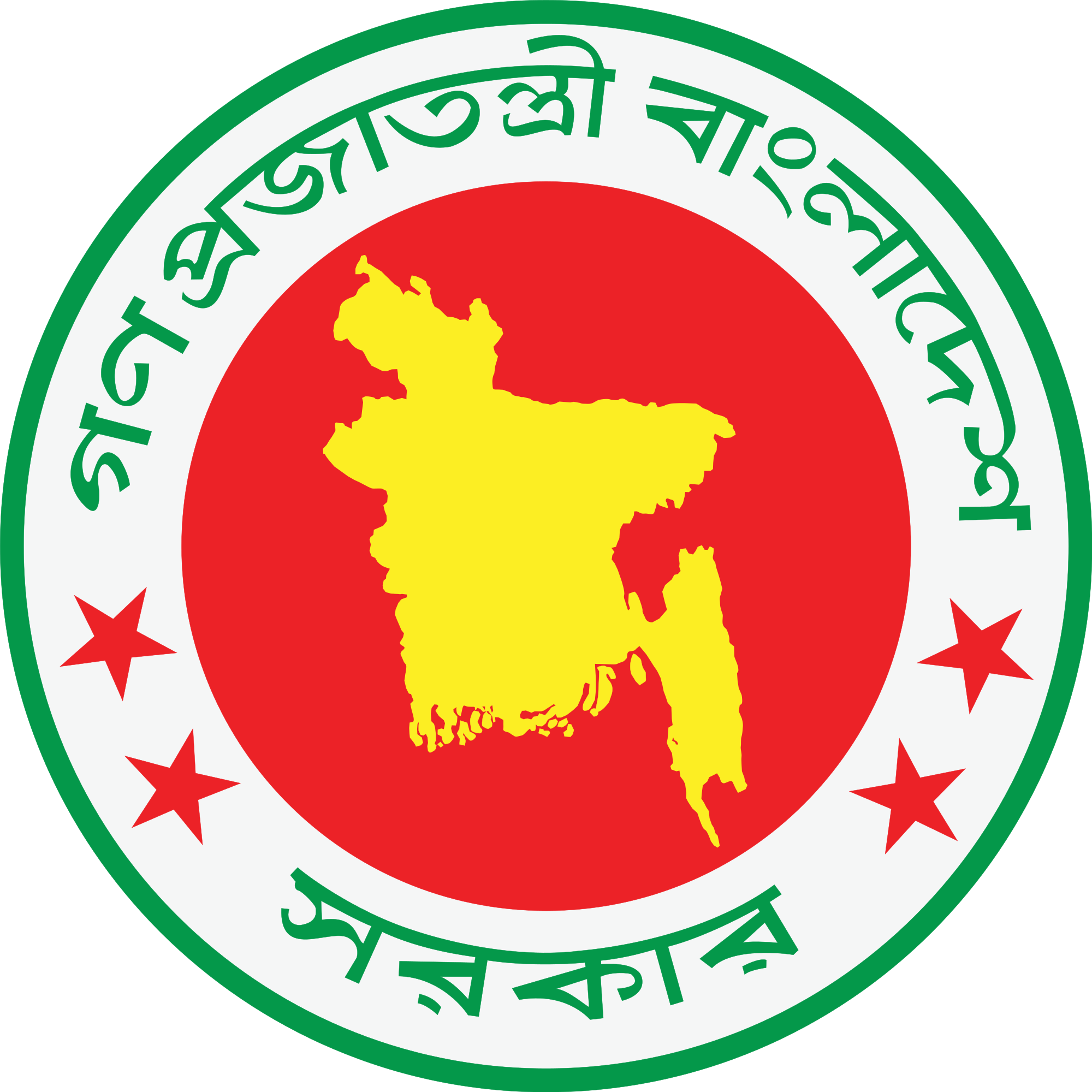 Statistics and Informatics Division
Ministry of Planning
SID Meeting Manager
What is this about?
☛   This is a Mobile/Tab application
☛   It is a calendar with auto synchronization process for your official meetings.
☛   It can also manage your personal meetings. 
☛   You will get notification in mobile when a new meeting is scheduled.
☛   You will get alert before 15min a meeting starts.
☛   Meeting information you will be able to see in your all devices where Google calendar is integrated.
What are challenges…..
Challenges for Member Secretary
☛    If concern officer is not in office then delivering meeting notice was problemetic.
☛    If meeting schedule is changed then informing all officers is time consuming.
☛    There is no option for repeating meeting schedule.

Challenges for me as meeting attendee
☛   If I am not available(in leave) in office, then I am not aware of the new meeting scheduled. 
☛   If officer can’t see file(mail file/dak file) then I don’t know what are the upcoming meeting
☛   I can’t see what are the dates I have meeting chaired by Secretary sir
☛   Often I am not aware when meeting is rescheduled.
☛   There is no meeting alert system.
[Speaker Notes: Describe what you and the team worked on last month.]
How SID Meeting Manager works
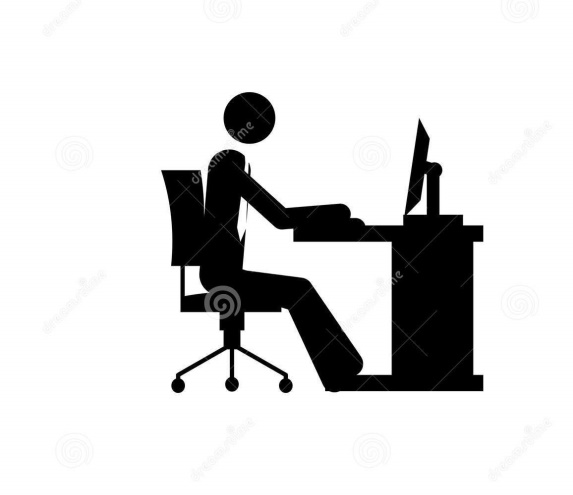 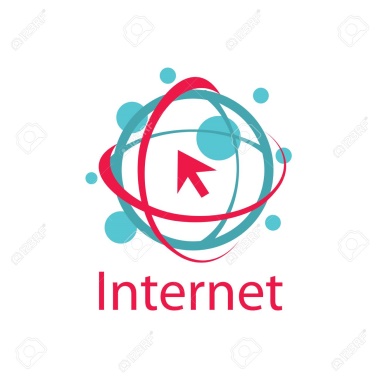 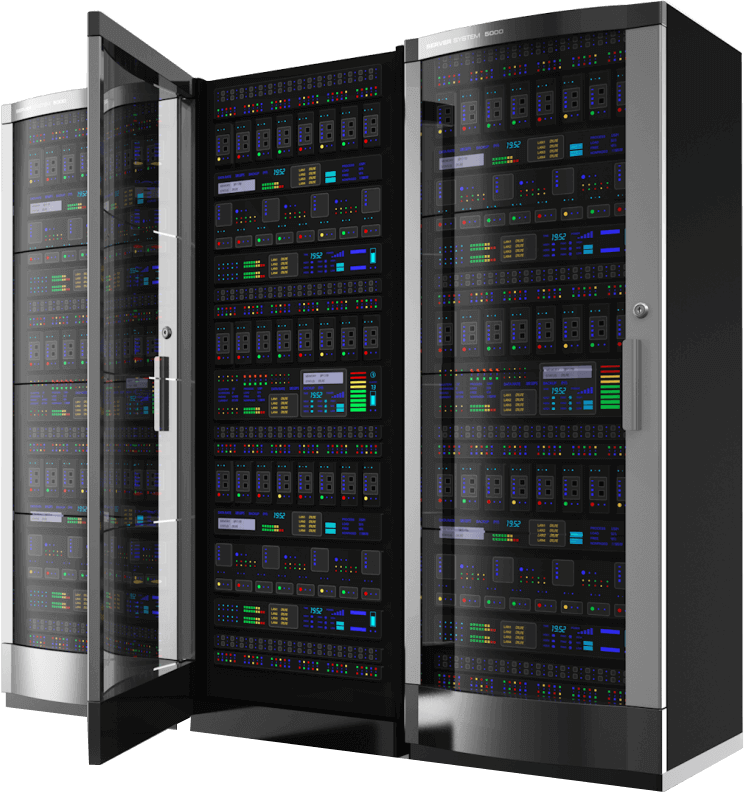 SID Server
Member  Secretary(schedule meeting)
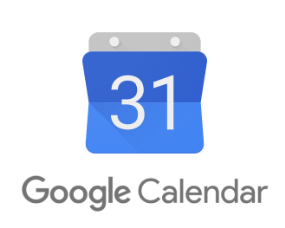 Notification 
   & Alarm
Notification 
   & Alarm
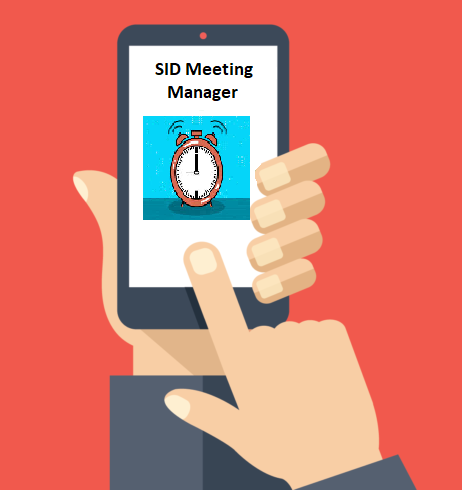 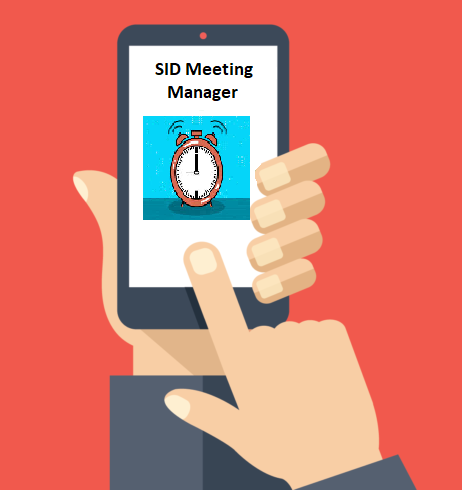 Synced
Synced
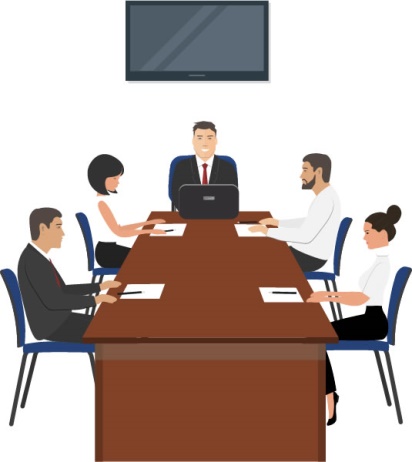 Officer
Officer
[Speaker Notes: Describe what you and the team are planning to work on next month]
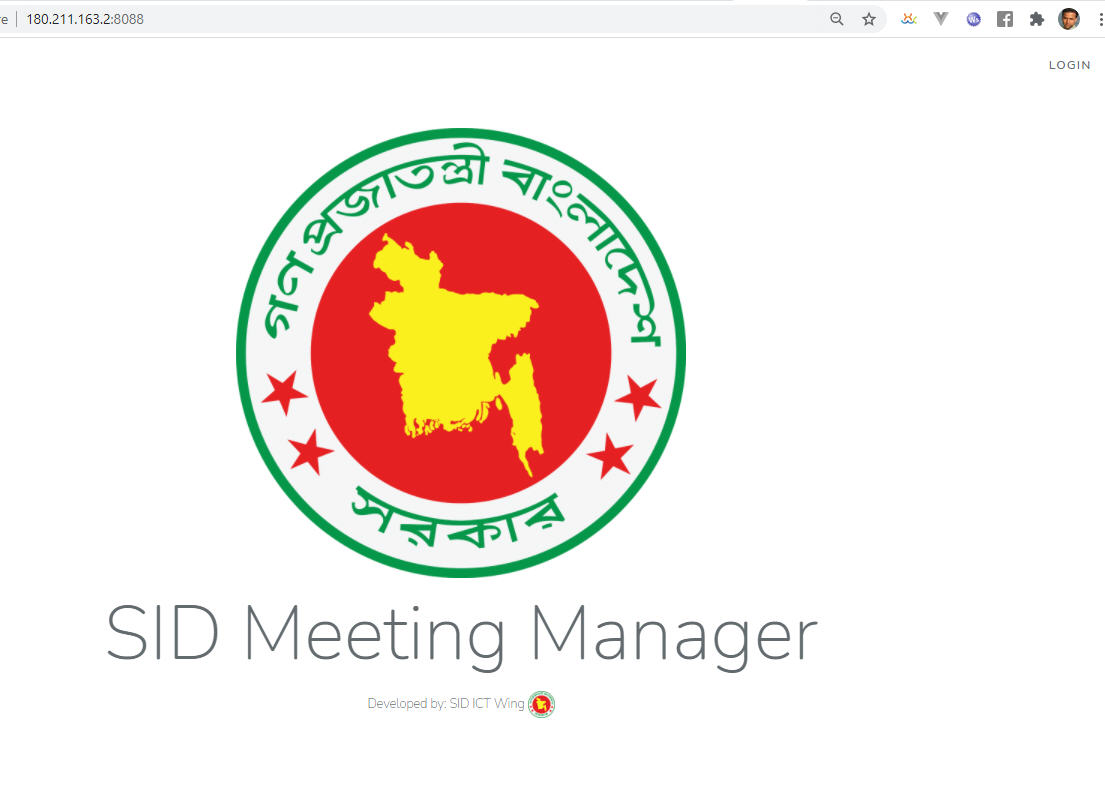 Solutions (Web Application)
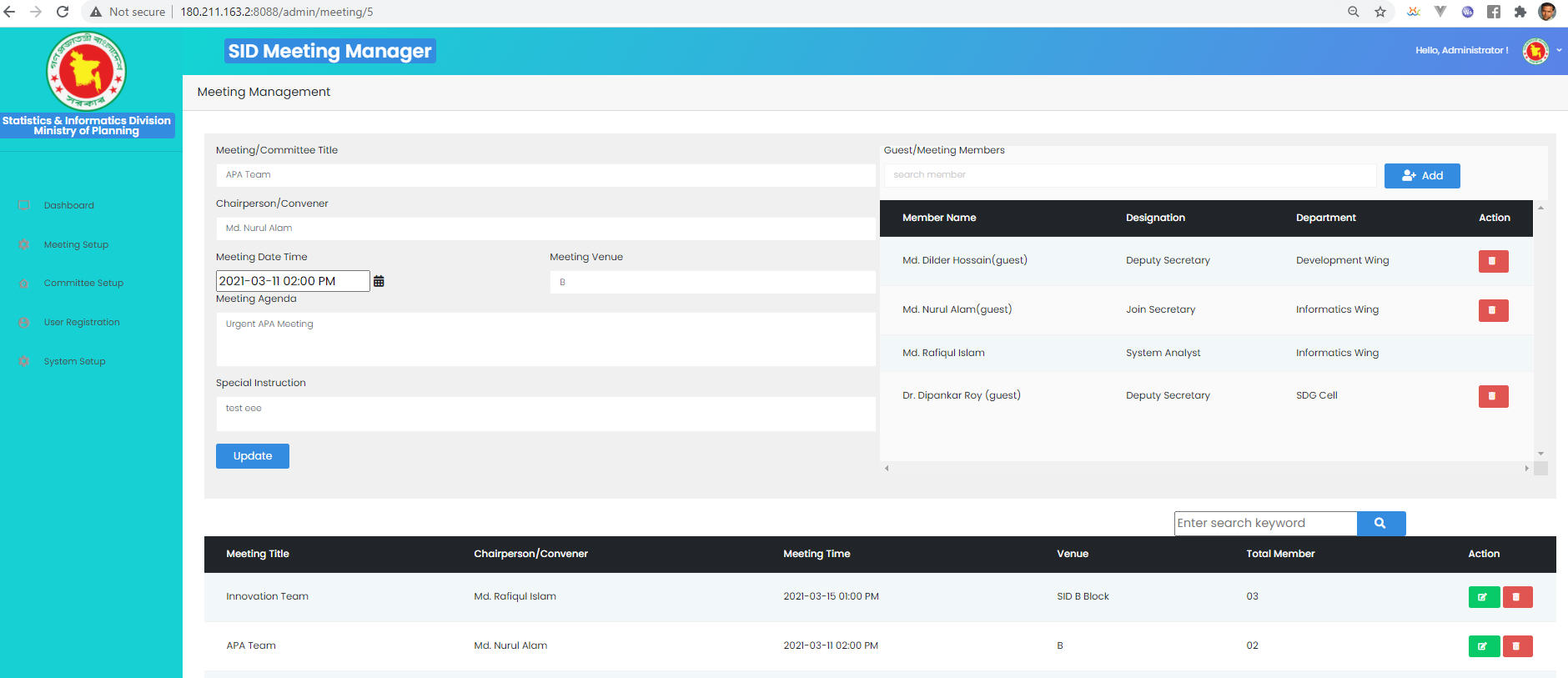 [Speaker Notes: Describe what you and the team are planning to work on next month]
Solutions (Mobile App)...
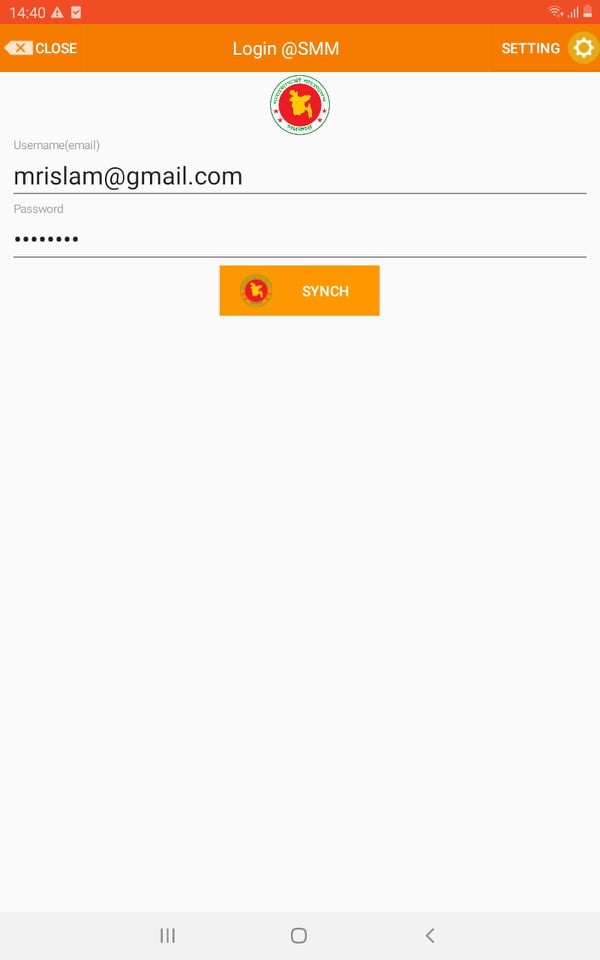 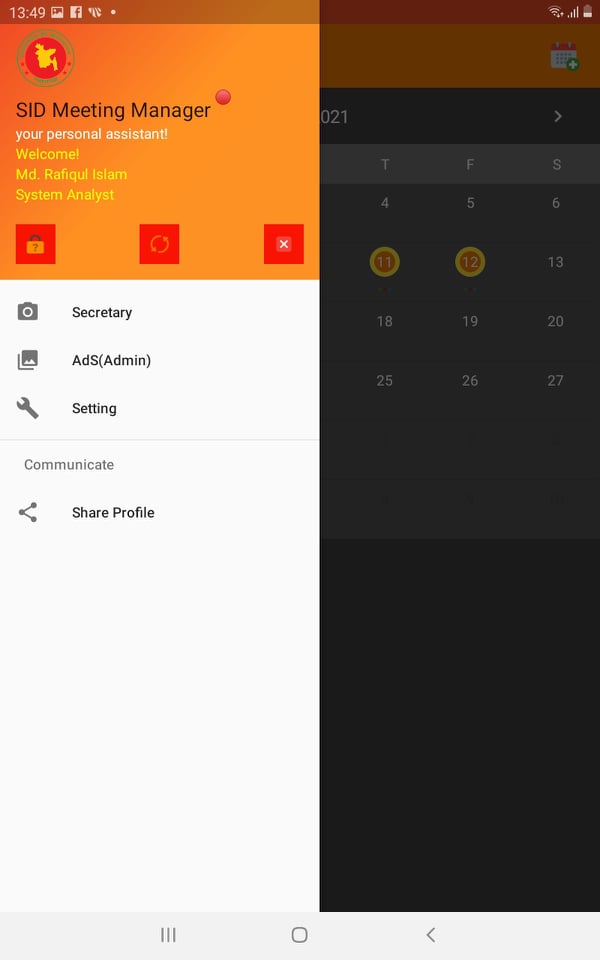 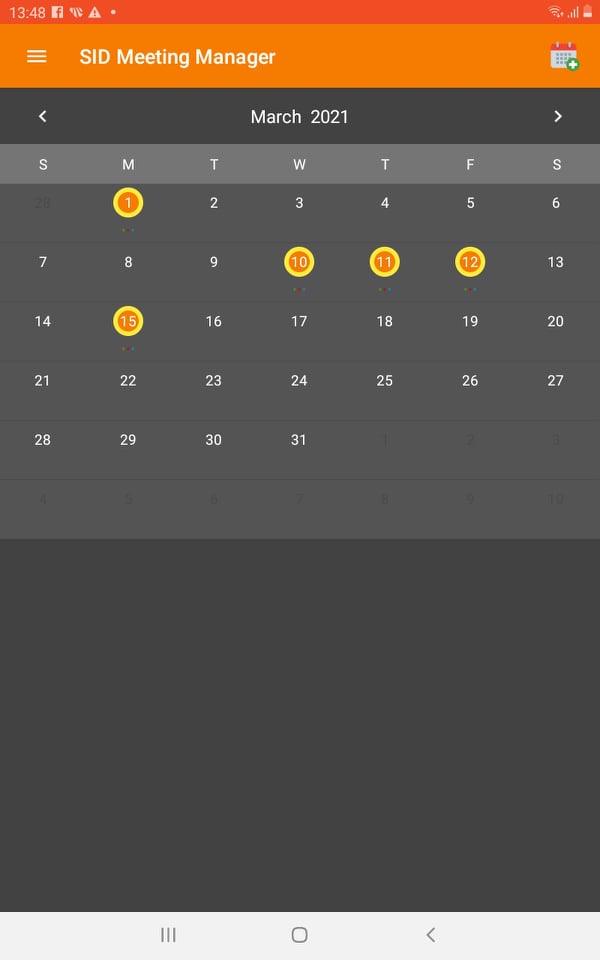 Solutions(Mobile App)….
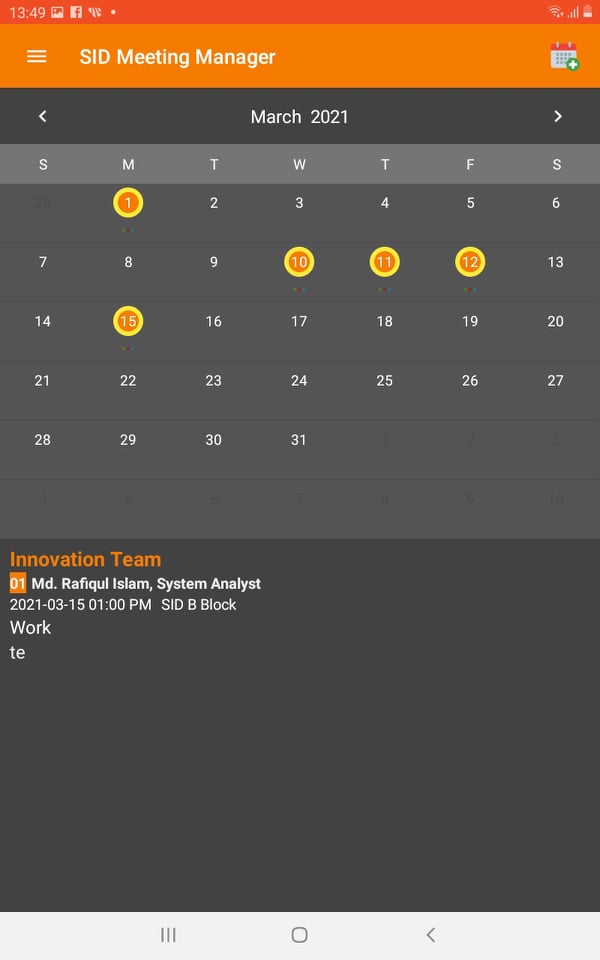 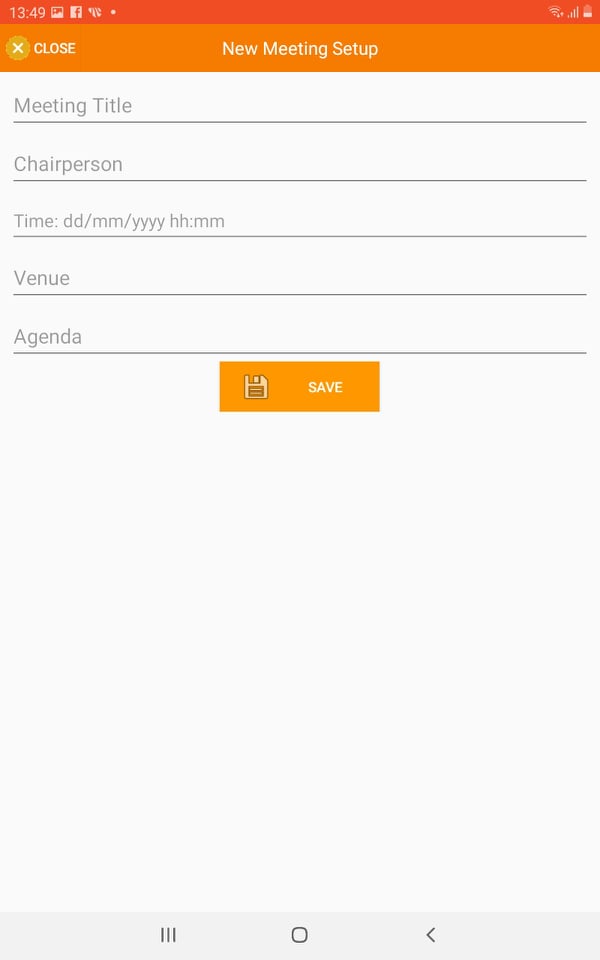 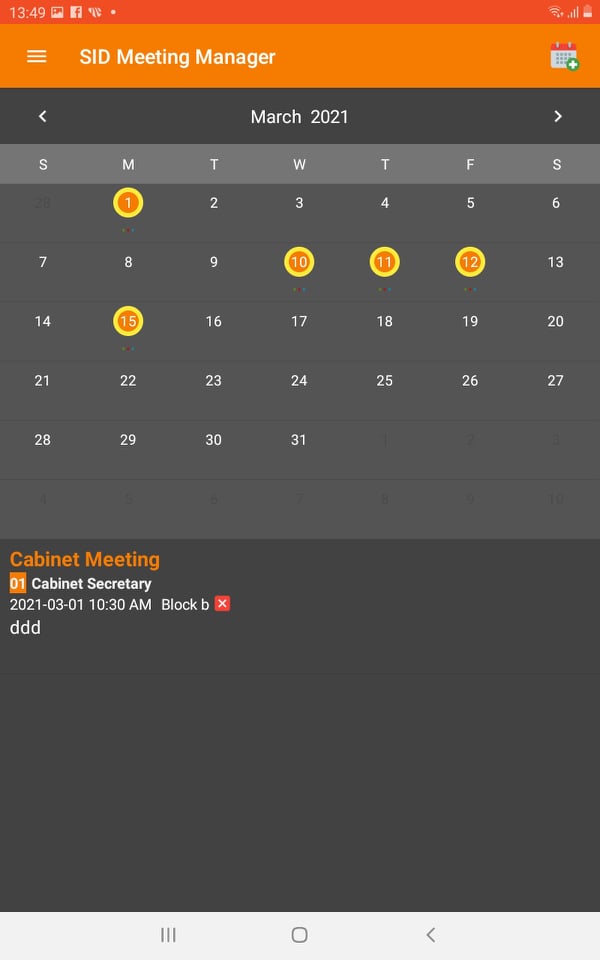 Solutions(Mobile App)….
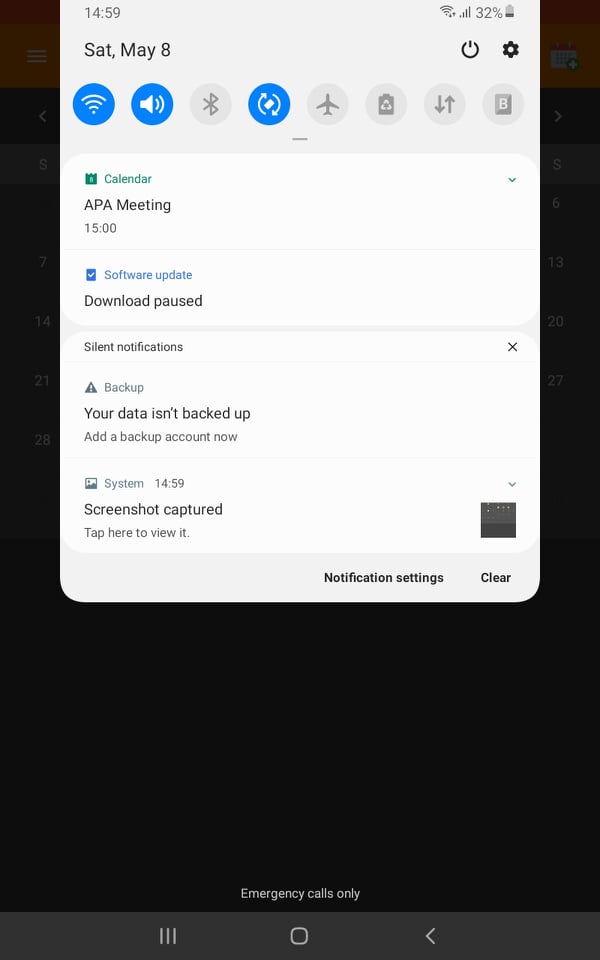 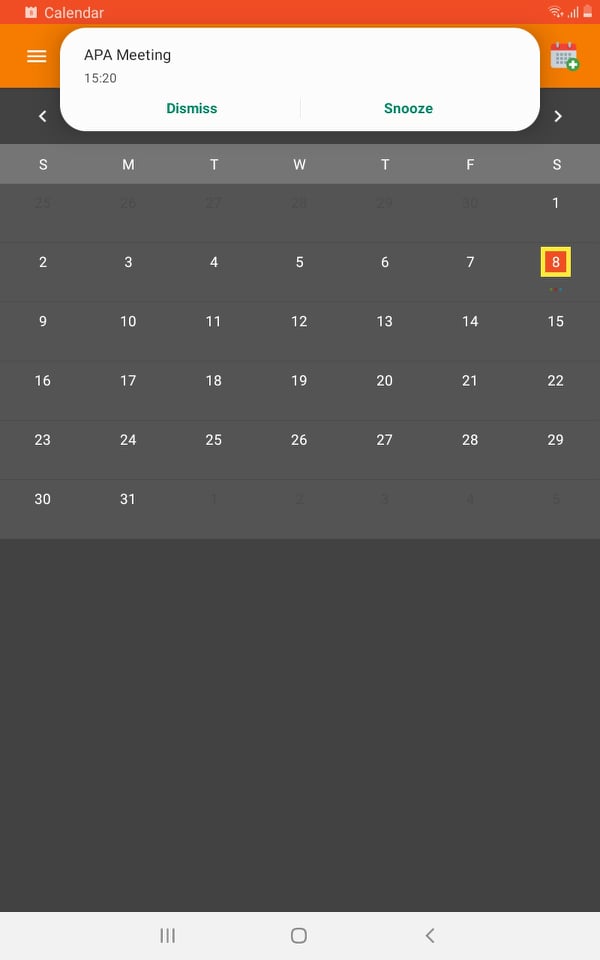 Solutions (Google Calendar)….
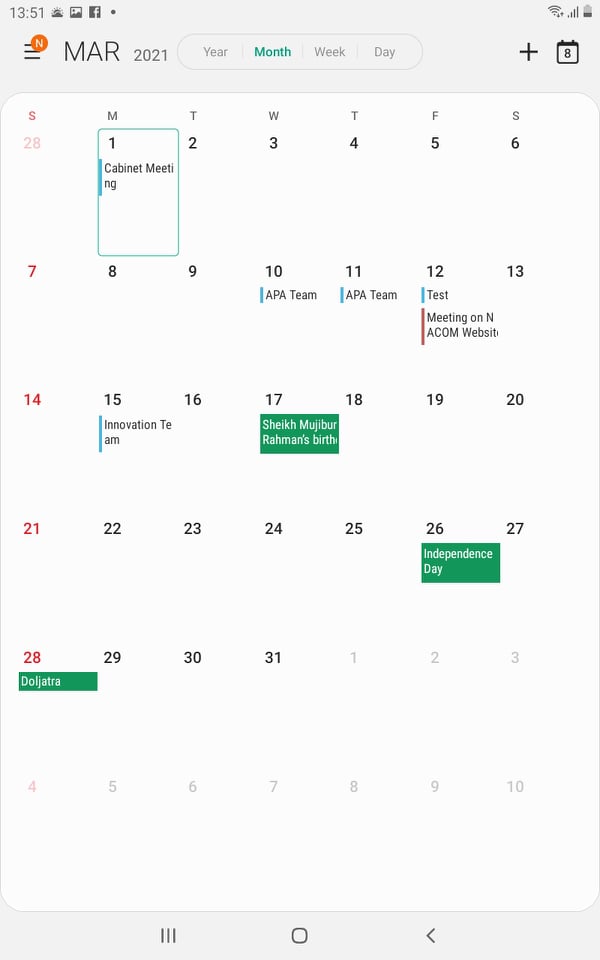 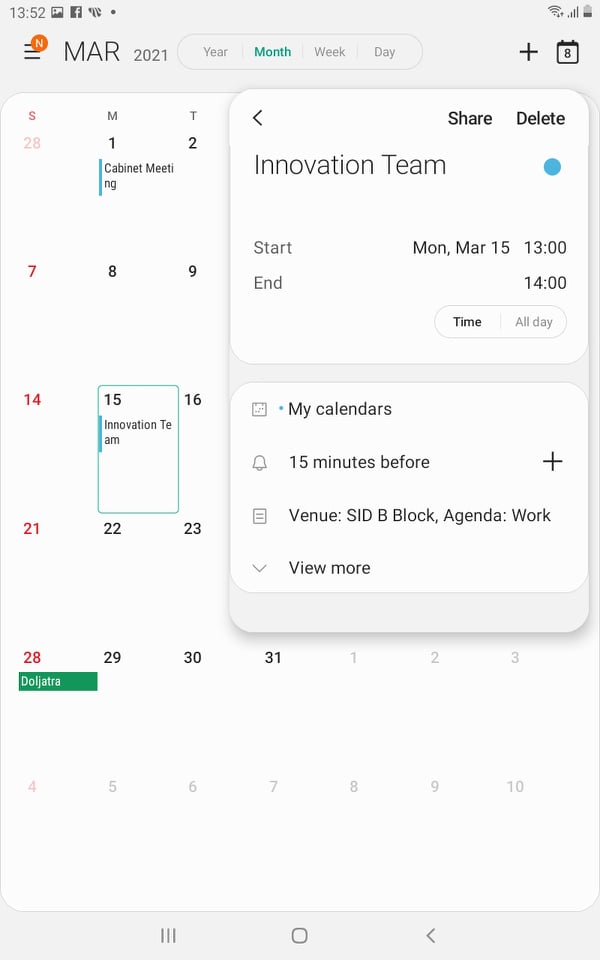 SID Meeting Manager
TCV++

☛ 






Who are the target users?
☛   SID All Officers

Is it replicable?
☛   Yes, this is easily replicable in any office.
[Speaker Notes: Describe what you and the team are planning to work on next month]
Award and Achievement
☛ This application achieved 4th  position at Innovation Showcasing held at 9th May 2021.
[Speaker Notes: Describe what you and the team are planning to work on next month]